Michele Novaro und Goffredo Mameli
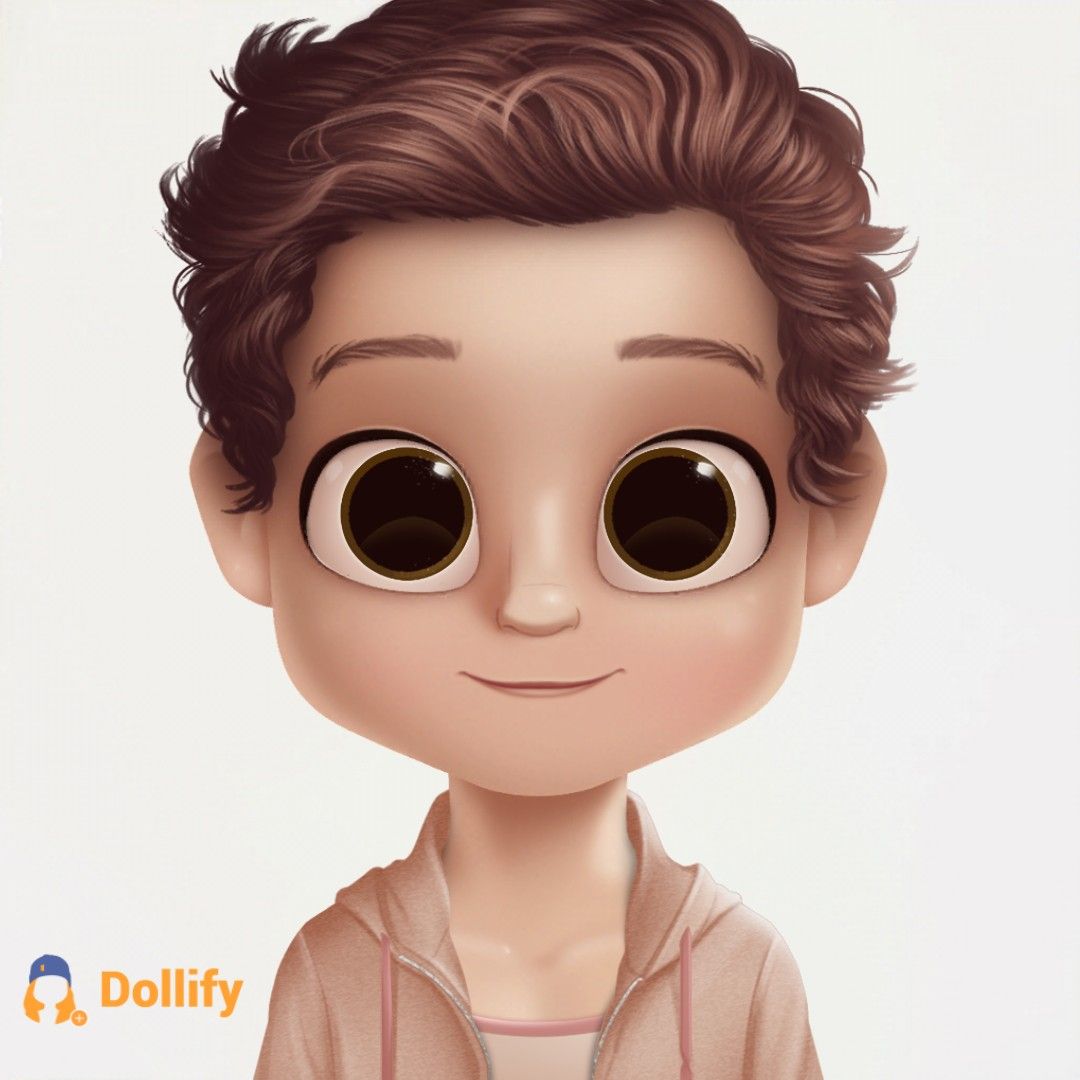 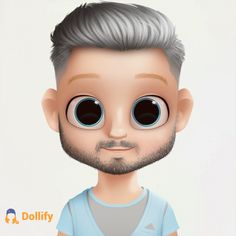 Wie die italienische Hymne
 geboren wurde
Hallo, ich bin 
Michele Novaro, 
und du?
Hallo, ich bin 
Goffredo Mameli.
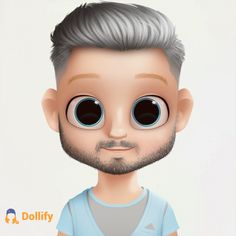 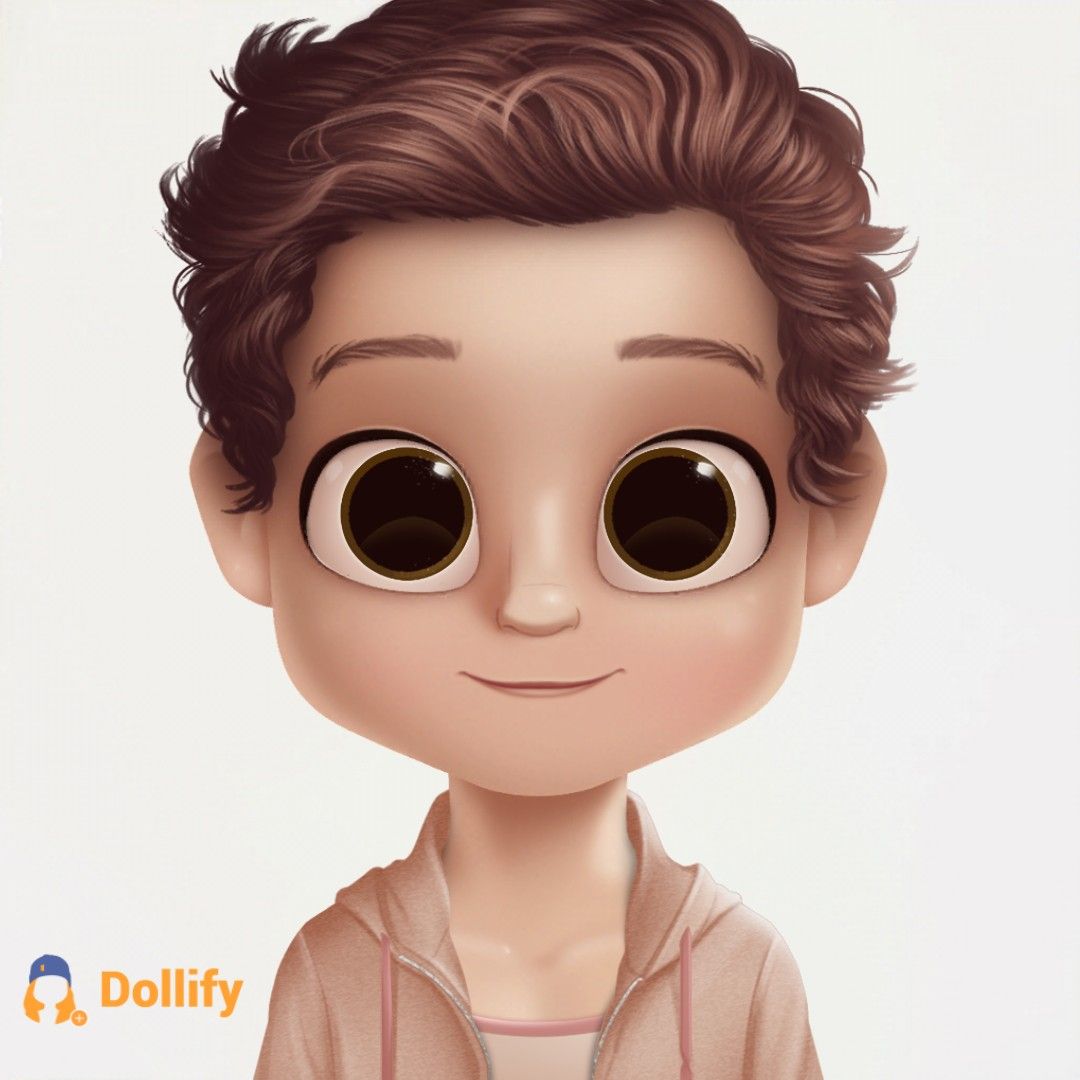 Ich suche jemanden, der meine Hymne vertonen könnte: „Brüder Italiens“. Was bist du von Beruf?
Ich bin Musiker!
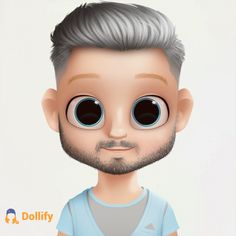 Wenn du willst, kann ich deine Hymne vertonen ... Sag mir einfach, wie der Text ist.
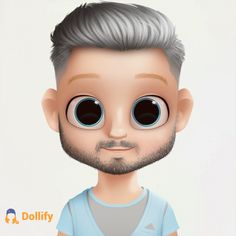 Hier ist der Text:
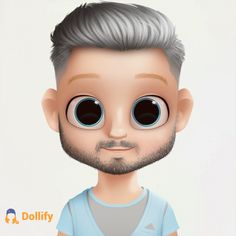 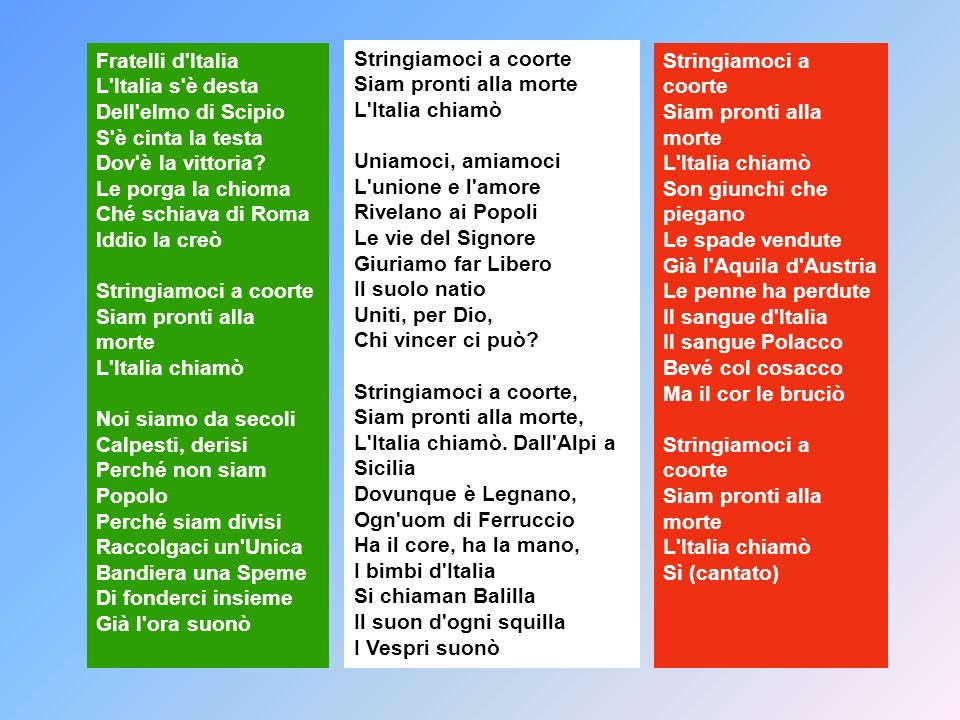 Schön! Die Melodie könnte diese sein:
Melodie
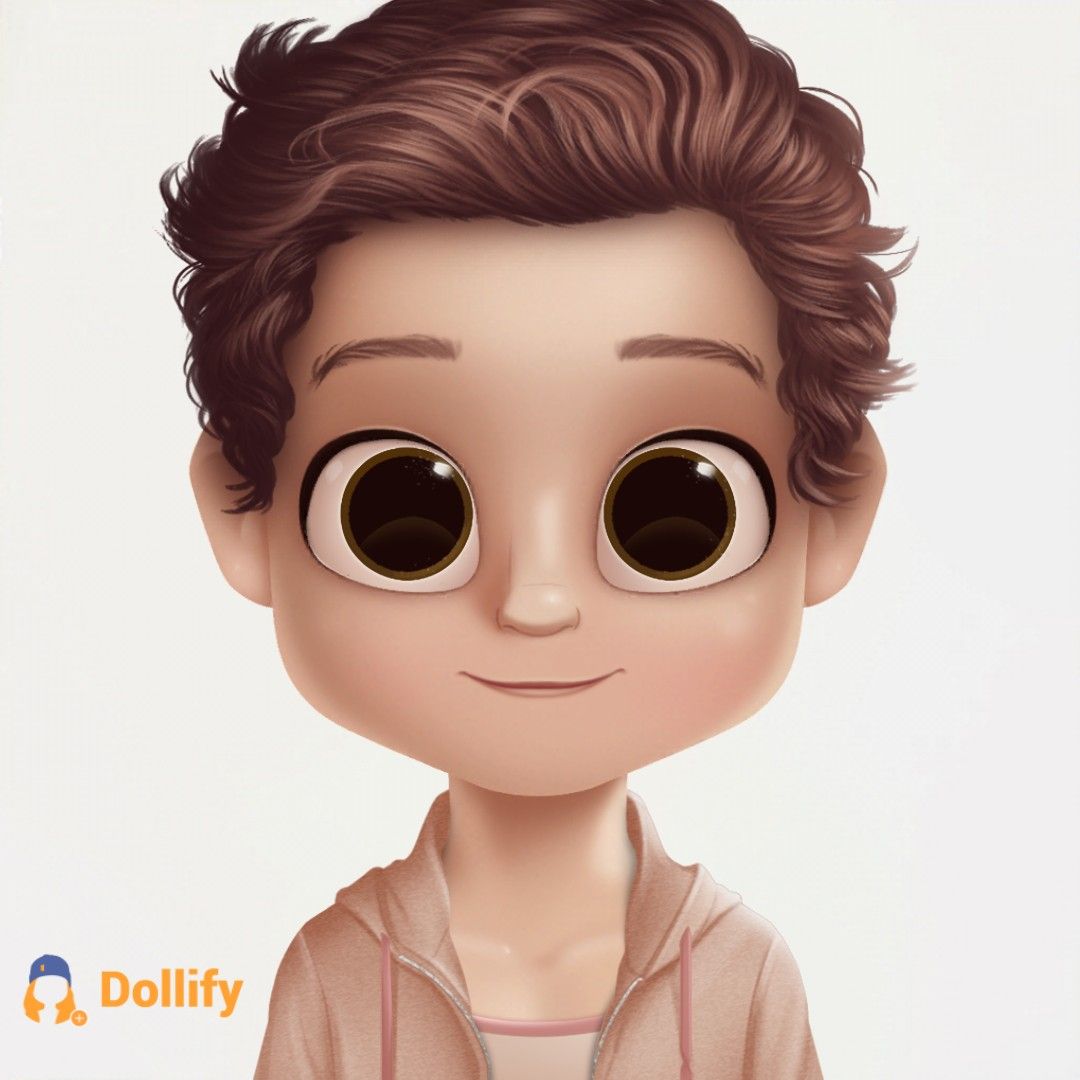 Melodie
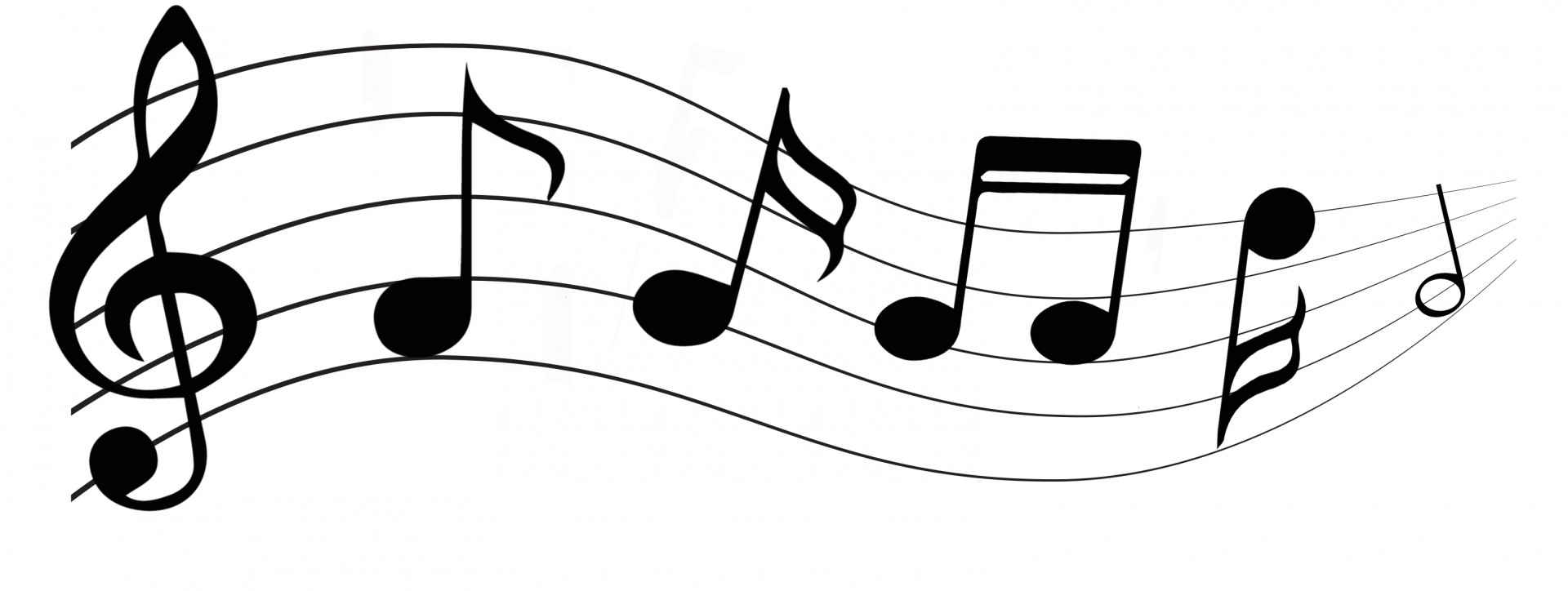 Sehr hübsch! 
Die ist echt gut!!!          		Danke!!
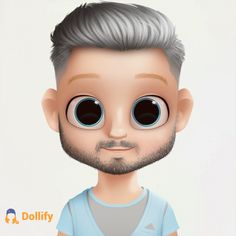 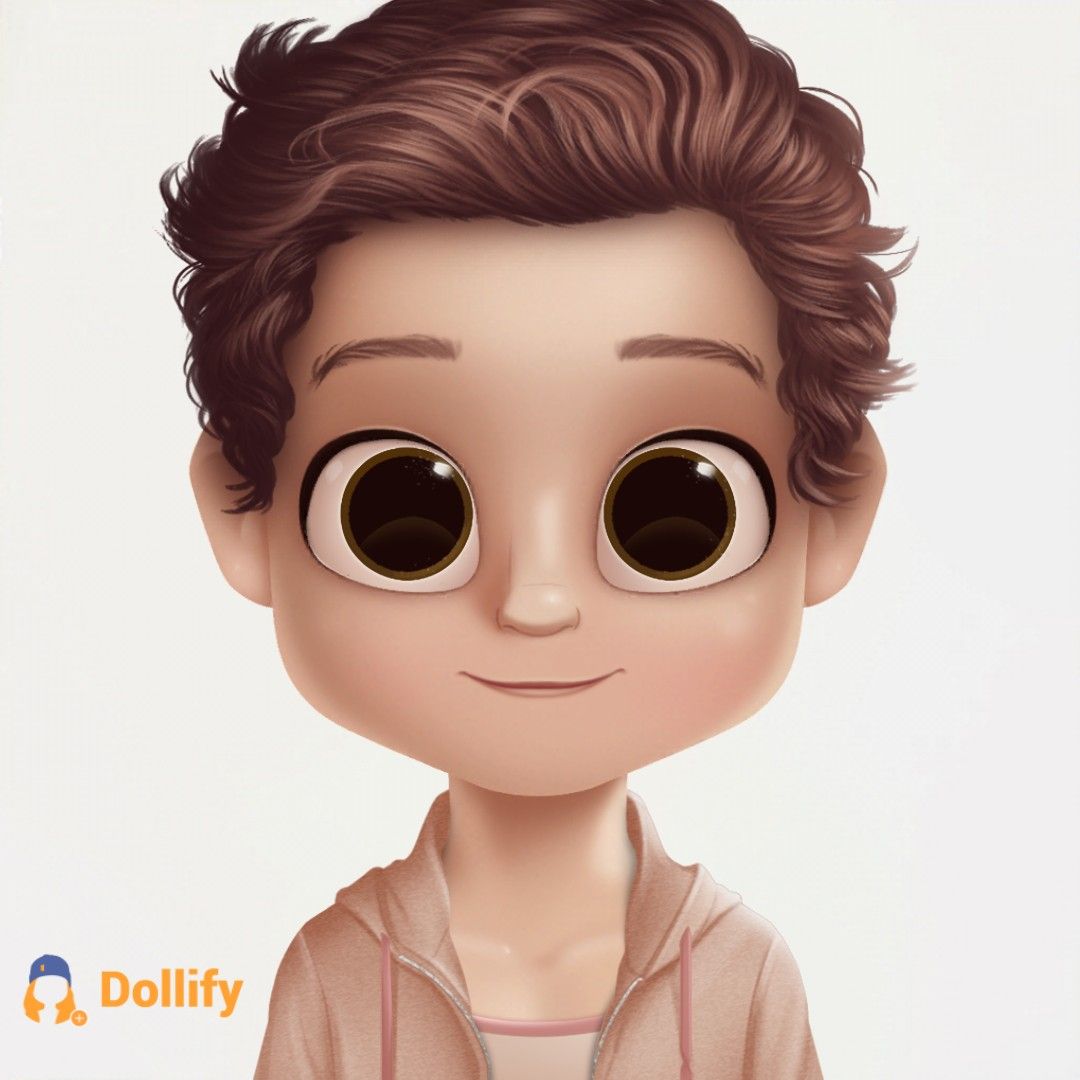 Und das war das Endergebnis:
Italienische Nationalhymne: Fratelli d'Italia
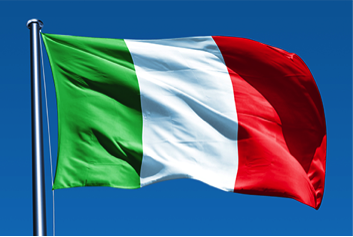